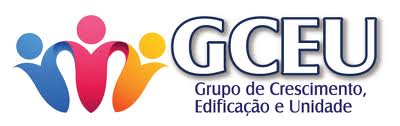 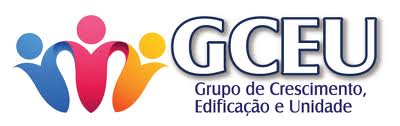 -A IGREJA EM UM LAR               4 verdades
1 - A Família é a base da Igreja

2 -  A família representa a Igreja (casa firmada na rocha)Mt 7:24-27  

3 – Ambiente estratégico para vida da Igreja  ( consistência e expansão)
      
4 – Desafio e Promessa  ( Quando precisar a Igreja estará em sua casa )

Esperamos que a Glória de Deus comece em MINHA vida, transborde para MINHA casa , contagie  MINHA  Igreja e se espalhe até os confins da terra
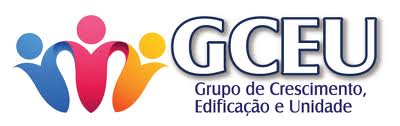 FUNCIONAMENTO DA IGREJA ( Relacionamento )
- Deus é um em três pessoas – Uma unidade perfeita de relacionamentos

A igreja funciona através de relacionamentos ( O corpo )

Todos os membros necessitam um do outro 

 Expressões Bíblicas
 Rm.12:10 “uns aos outros”  Gl 6:2“ levar as cargas uns dos outros”    “aconselhar uns aos outros”  Tg 5:16 “confessar pecados uns aos outros”
    
- Pessoas precisam, principalmente de Deus e precisam de Pessoas


“ Do qual todo o corpo, bem ajustado, e ligado pelo auxílio de todas as juntas, segundo a justa operação de cada parte, faz o aumento do corpo, para sua edificação em amor “ Ef 4 :16
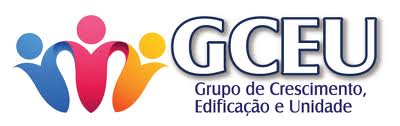 PRINCIPIOS

 -Conselho Geral – Atendendo a pedidos de vários Pastores, resolveu adotar o    trabalho com PEQUENOS GRUPOS.

- Cartilha de Lições  - Mesma Língua , Mesma visão ( Material Wesleyano)

- Crescimento – Não se baseia simplesmente em copiar outras denominações que    crescem, e sim observar e adaptar a realidade da Igreja.

- Finalidade principal – Fechar as portas do Fundo e abrir as portas da frente

1999 a 2000  - 14.683 membros /desligados 11.367  - crescimento 3.316
2001 a 2002 – 20.700 membros /desligados 16.086 - crescimento 4.614
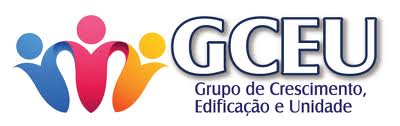 FUNDAMENTOS
- Paulo e outros apóstolos , escreviam as suas epistolas para grupos de pessoas que se reuniam na casa de alguns irmãos,  para comunhão estudo e devoção.
Romanos 16:5, 1 Coríntios 16:19, Filemon 1:2


 John Wesley – Assegurou o crescimento da Igreja Metodista através de Pequenos Grupos   “ Classes de Trabalho”   ou “Sociedades Metodistas”
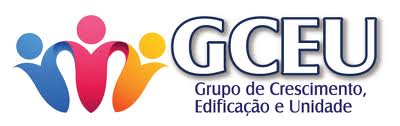 DIFERENÇAS DE UMA IGREJAS EM CÉLULAS
Cada casa uma igreja


 Carrega todas as funções da igreja


 Cada célula é uma Comunidade cristã


- As células se juntam em cultos de celebração
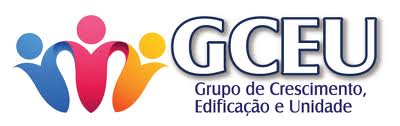 Não é !!!
- Não é uma reunião social

- Não é uma reunião doméstica

- Não é apenas uma reunião de oração

- Não é um culto

- Não é ponto de pregação

- Não é mais um programa da Igreja

- Não substitui as reuniões oficiais da Igreja
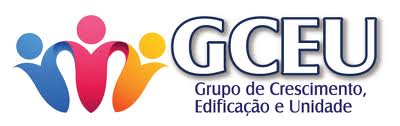 Os envolvidos no trabalho
Pastor – Dando total apoio ao trabalho incentivando e motivando e                                       perseverando na luta contra os obstáculos

Presbitério – Orienta na formação e  ou extinção dos Grupos

Casa – Oferecida por uma família da Igreja

Figura de Paulo – Lidera o Grupo

Figura de Timóteo – Líder em treinamento

Serão responsáveis pelo crescimento espiritual de um novo crente ou de alguém que deseja conhecer a Jesus. Tarefa árdua, que exigirá toda dedicação possível. Estes lideres estarão invadindo terreno inimigo “ saqueando o inferno e povoando o céu”. Então deverão estar prontos para isso com toda a armadura de Deus          Ef 6:11

                Entusiasmado, Motivado, Sensível  e de bom Testemunho
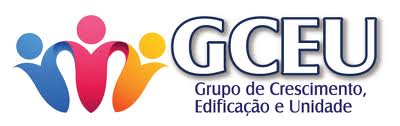 VANTAGENS DOS PEQUENOS GRUPOS
- Tem base Bíblica
- Fortalece cada membro
- Envolve os membros na Obra do Senhor
- Oportunidade de serem usados por Deus
- Proporciona ambiente de Adoração
- Proporciona a vida em comunhão
- Torna a cada crente um ganhador de Almas
- Promove a liberdade para compartilhar
- Assistência aos novos convertidos
- Meio de alcançar os crentes enfraquecidos
- Evitam divisões
- Criam condições para o crescimento e avivamento da Igreja
- Estabelecem elo de ligação desde o Pastor até o último membro
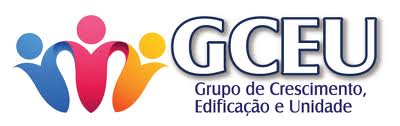 LIDERES???   Quem são??
PESSOAS DE FÉ, DE ALIANÇA E DILIGENTES.

- Homens e mulheres que manifestão liderança , com bom testemunho e relacionamento pessoal com Cristo e com a Igreja, dedicados a obra de Deus fazendo-a com prazer, dizímista fiéis, submissos a sua liderança , disciplinados , determinados e principalmente Cheios do Espírito Santo ( que mostrem evidências dos frutos )

Exodo 18:19-23 (ler)

Ex.18:21  E tu, dentre todo o povo, procura homens capazes, tementes a Deus, homens de verdade, que aborreçam a avareza; e põe-nos sobre eles por maiorais de mil, maiorais de cem, maiorais de cinqüenta e maiorais de dez;
[Speaker Notes: 60]
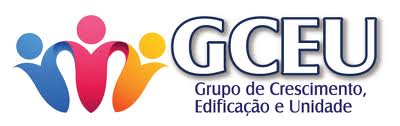 Nossa Missão...
No GCEU, a palavra chave deve ser “CUIDAR”.
Cuidar é nossa missão.
E isso deve acontecer enquanto se discipula, se ensina e se explica a palavra de Deus.
No GCEU, não só os lideres cuidam, mas todos os envolvidos no grupo devem se responsabilizar uns pelos outros, seja orando, telefonando, visitando, conversando, e se colocando para servir ao próximo.
Por isso todos devem estar atentos, ninguém pode passar desapercebido , seja no aniversário , seja na hora do choro ou do riso, seja na falta , seja na tribulação, enfim todos são importantes para o grupo
Então cuidar se torna essencial, pois não nos reunimos apenas para trocar informações mas para compartilhar corações.
[Speaker Notes: 60]
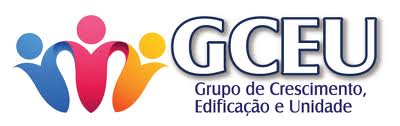 ATÉ A ULTIMA CASA!